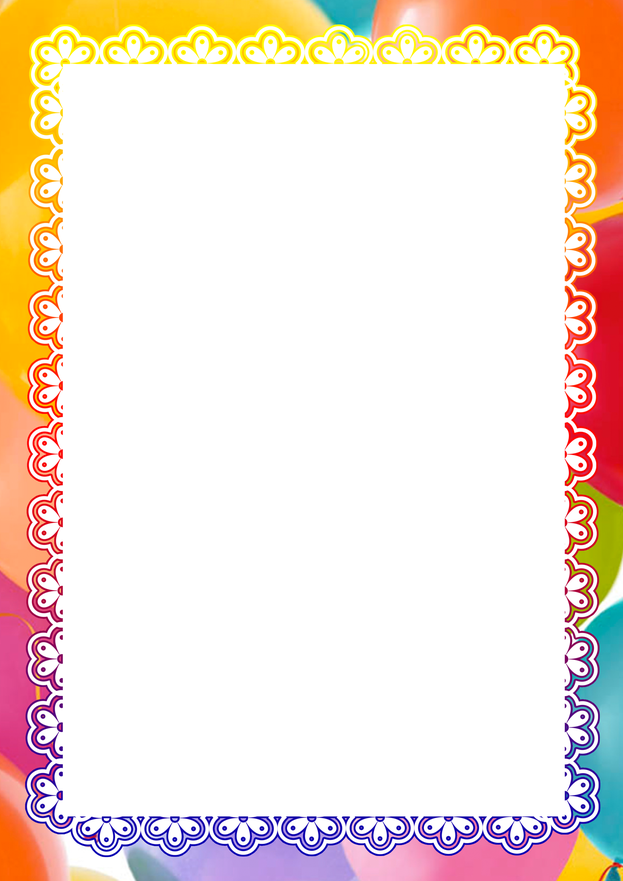 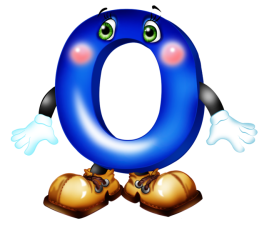 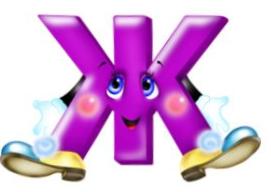 Дидактическая игра

«ДЕТСКИЕ РЕБУСЫ» 
Читаем по первым буквам
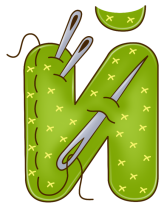 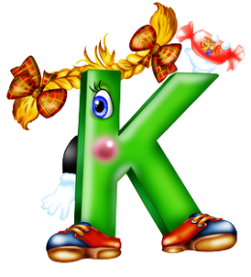 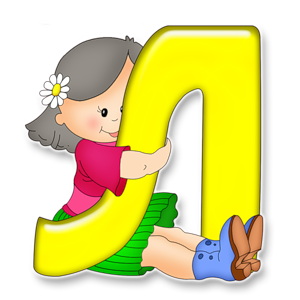 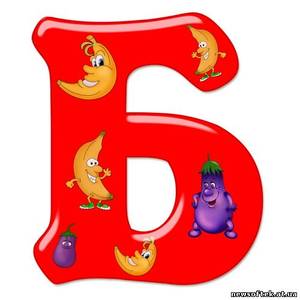 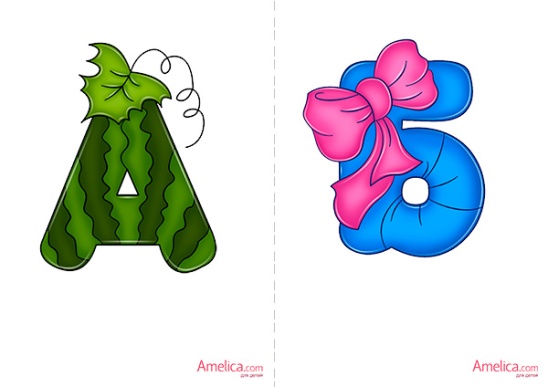 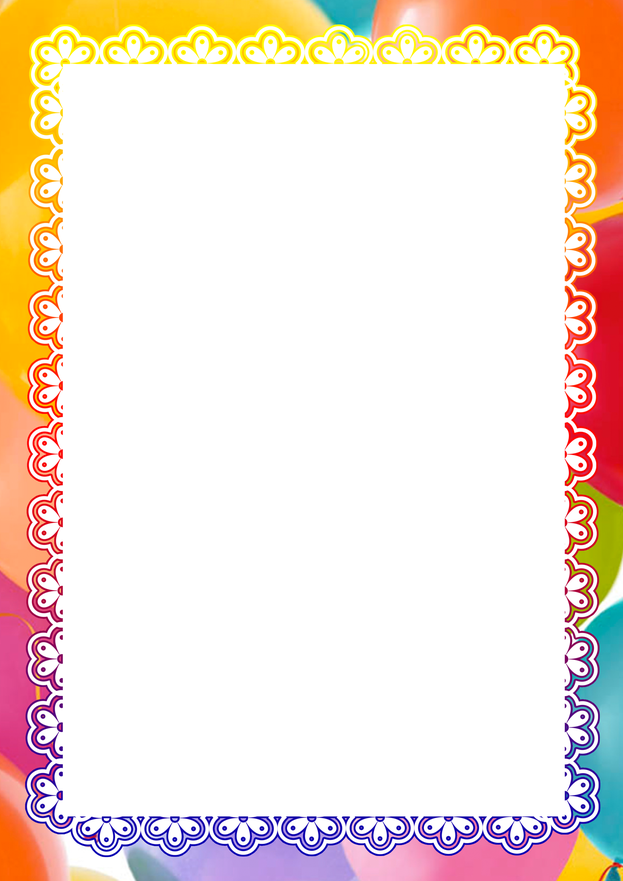 Цель игры: 
Упражнять детей в определении первого звука в словах. 
Закрепить знание букв на обозначение гласных и согласных звуков. 
Учить слитно читать слоги и слова
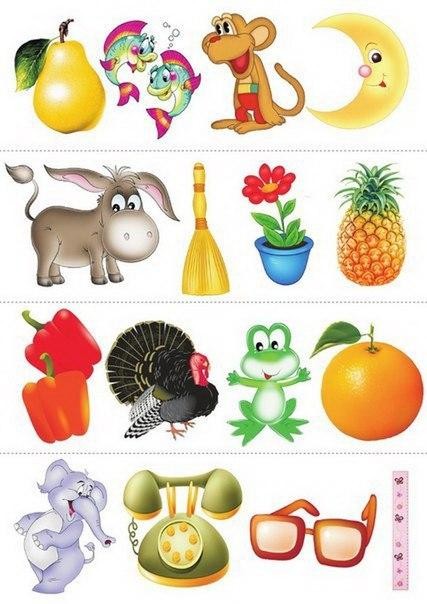 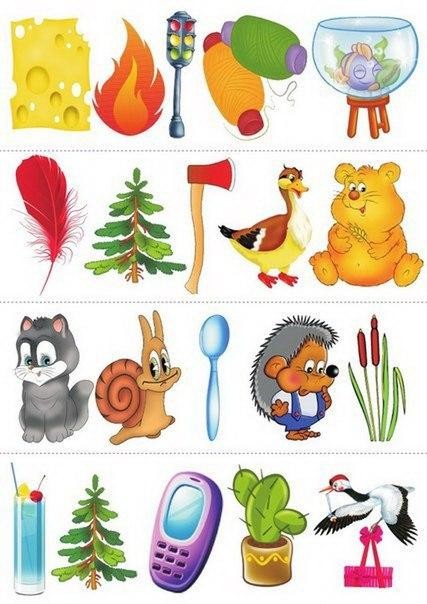 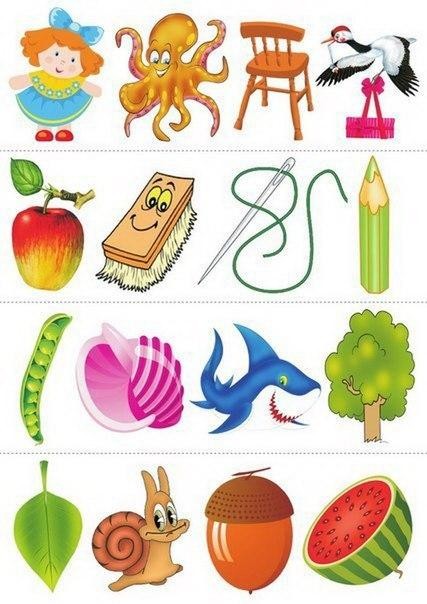 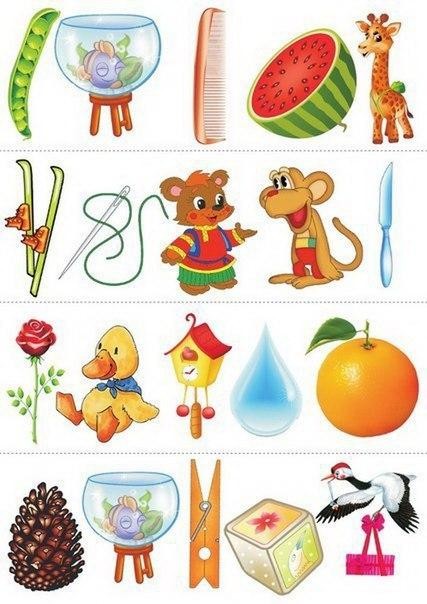 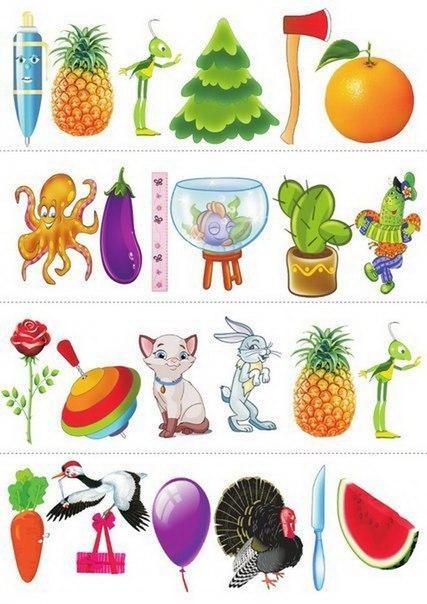 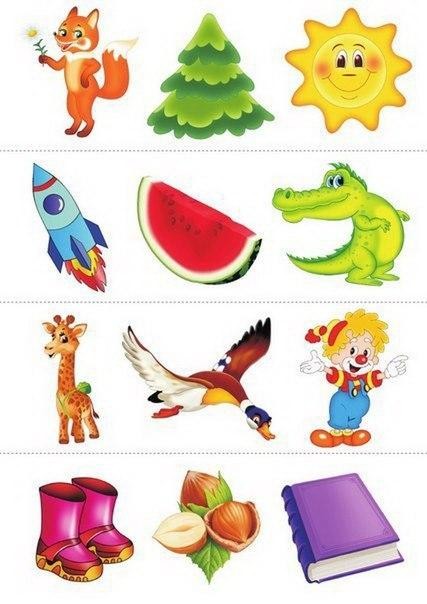